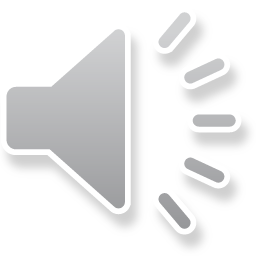 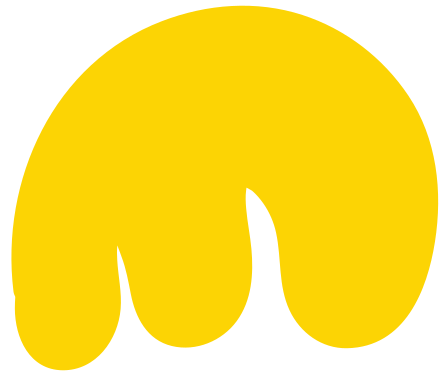 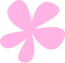 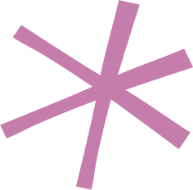 CHÀO MỪNG QUÝ THẦY CÔ VÀ CÁC EM ĐẾN VỚI TIẾT HỌC
Toán lớp 1A
GVCN: MAI THU HƯƠNG
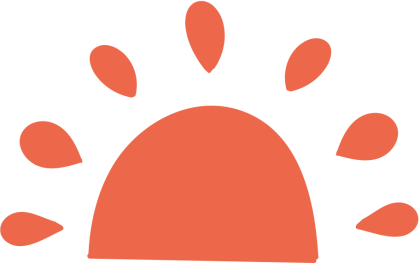 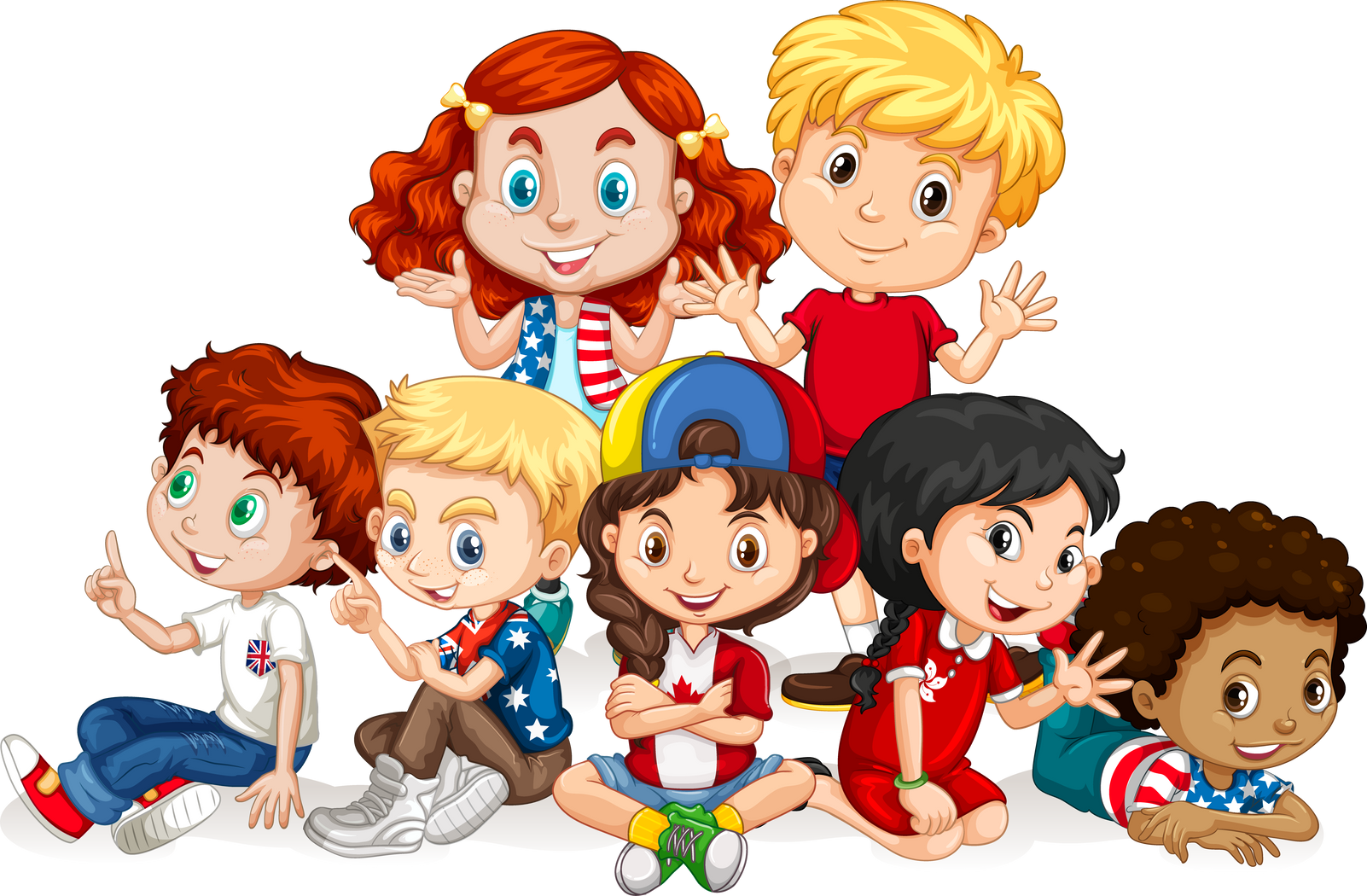 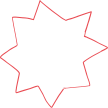 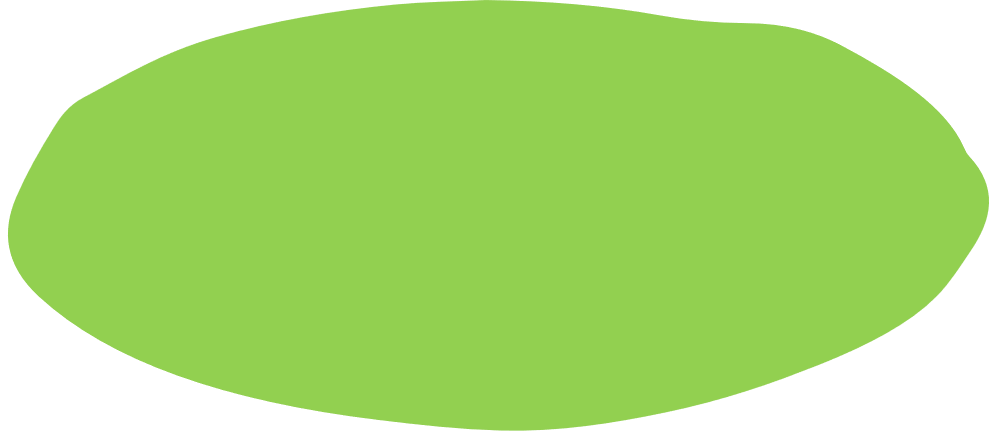 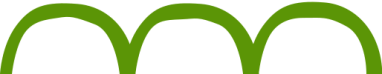 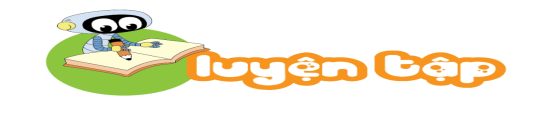 Luyện tập(trang 36, 37)
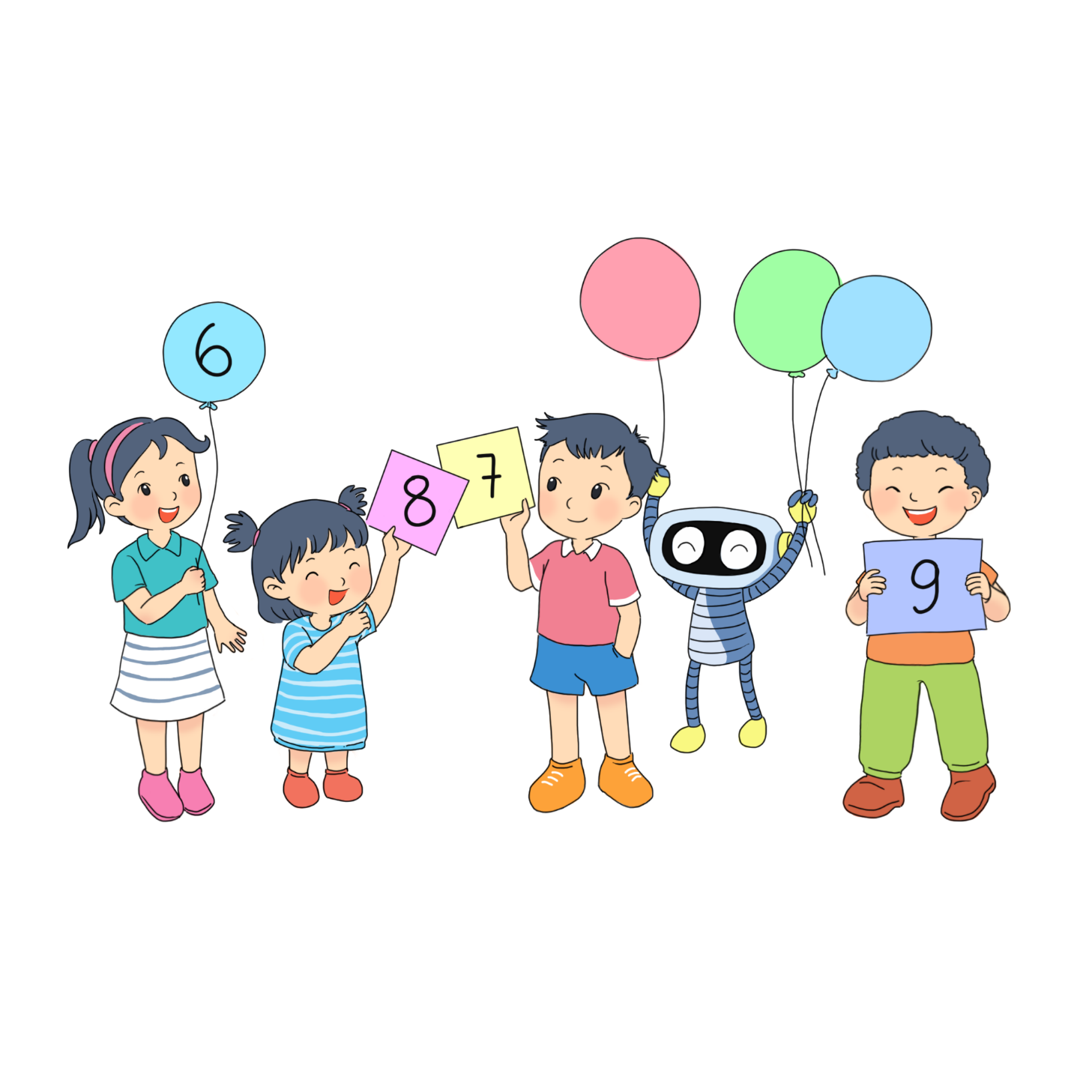 10
?
1
Số
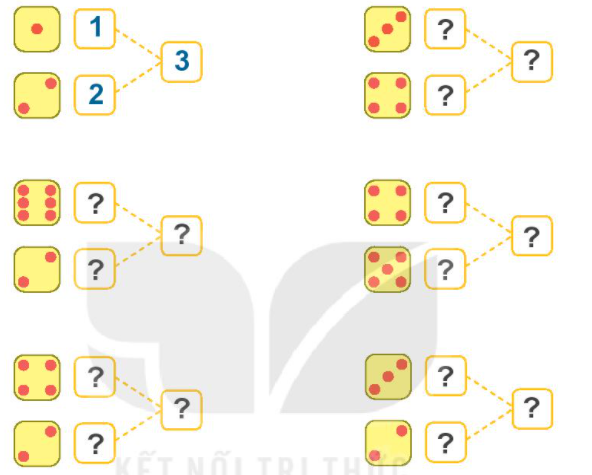 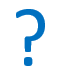 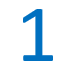 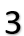 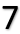 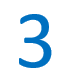 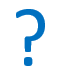 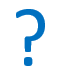 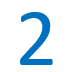 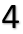 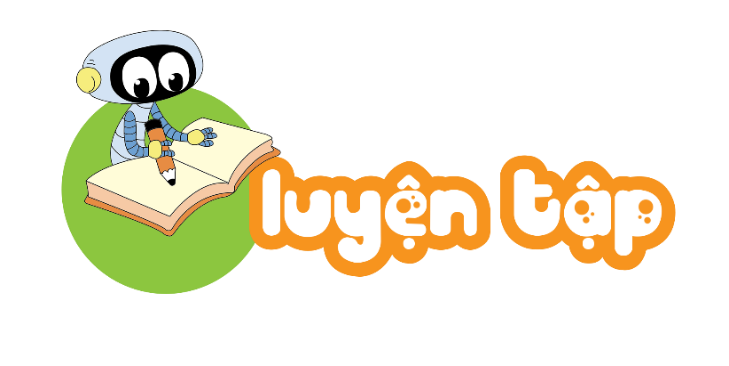 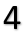 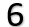 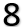 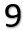 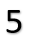 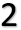 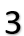 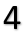 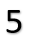 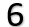 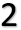 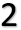 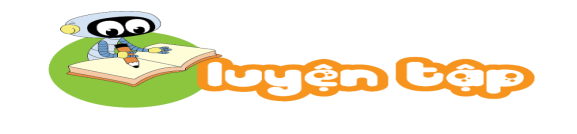 ?
2
Số
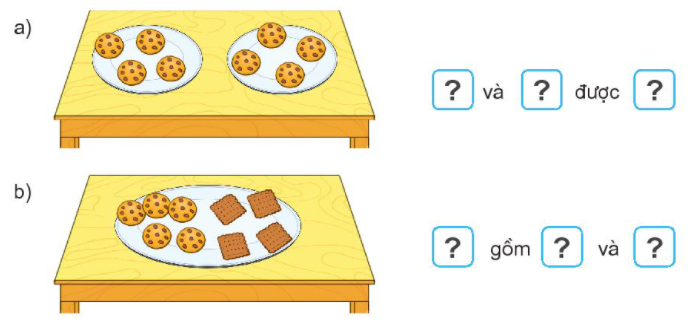 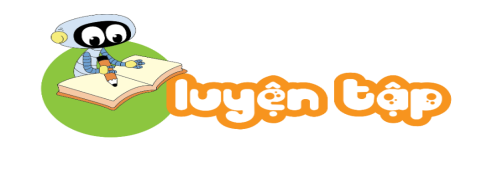 ?
2
Số
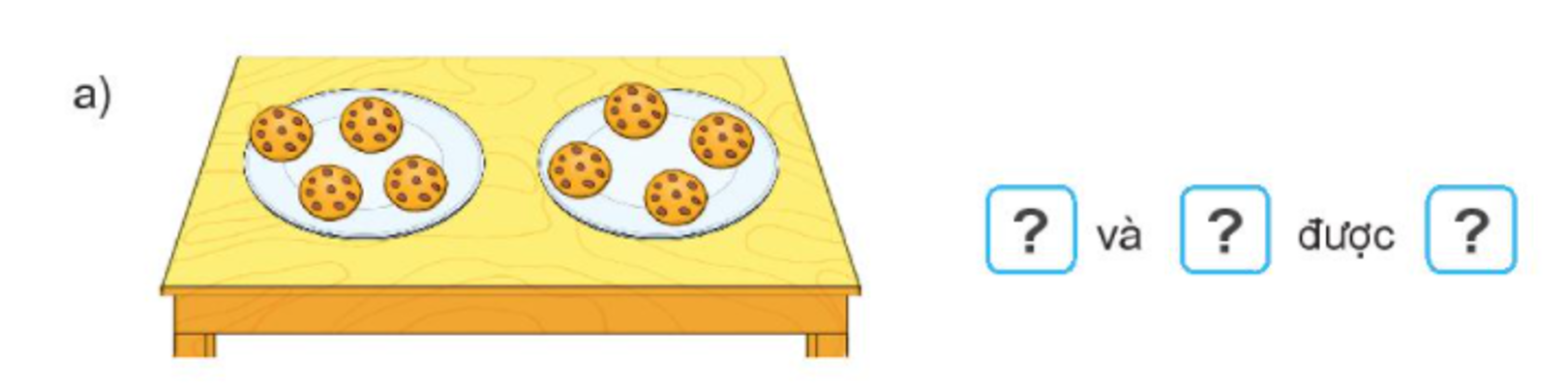 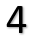 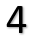 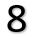 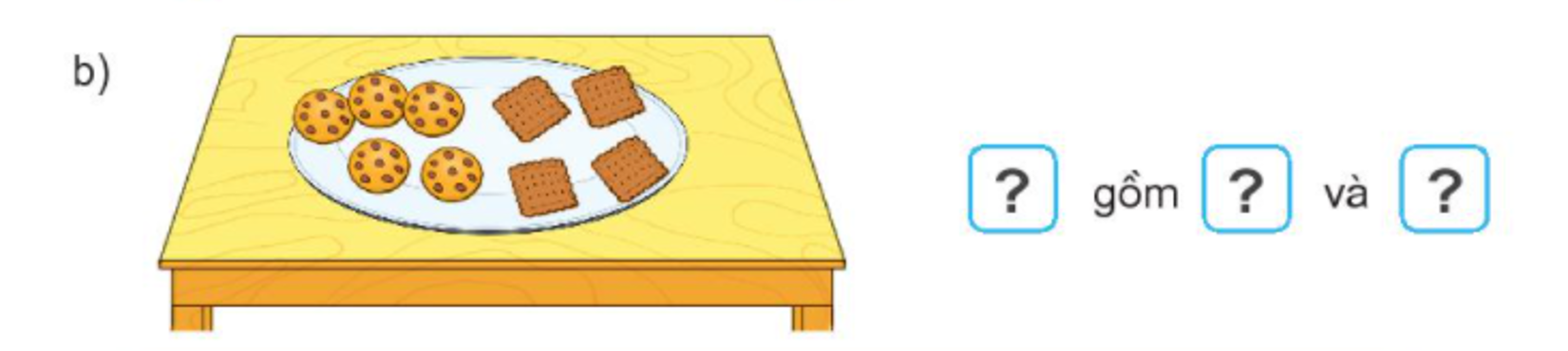 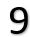 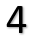 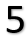 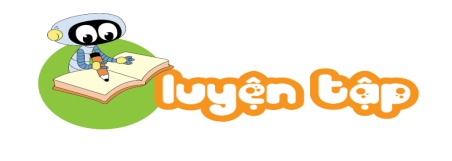 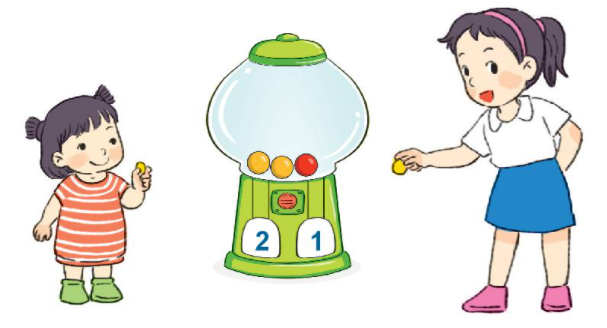 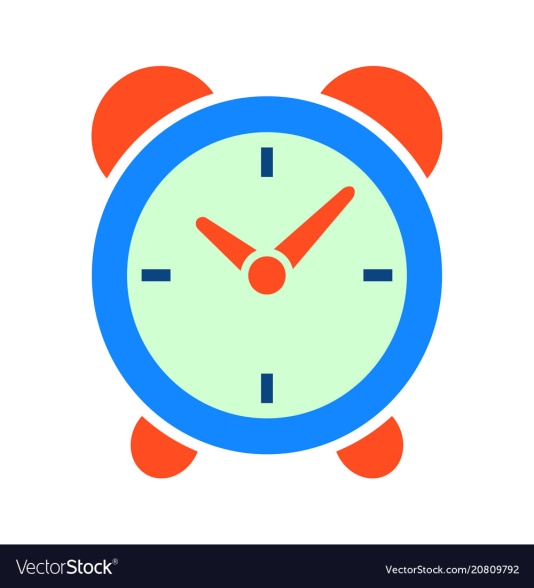 ?
3
Số
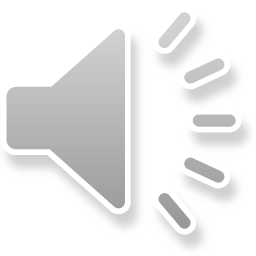 15
10
9
8
7
6
5
4
3
2
1
Trò chơi: 
“Ai nhanh hơn”
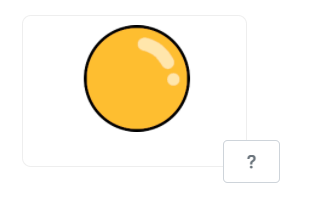 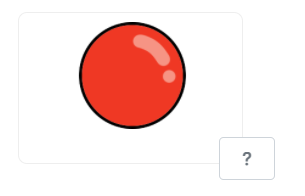 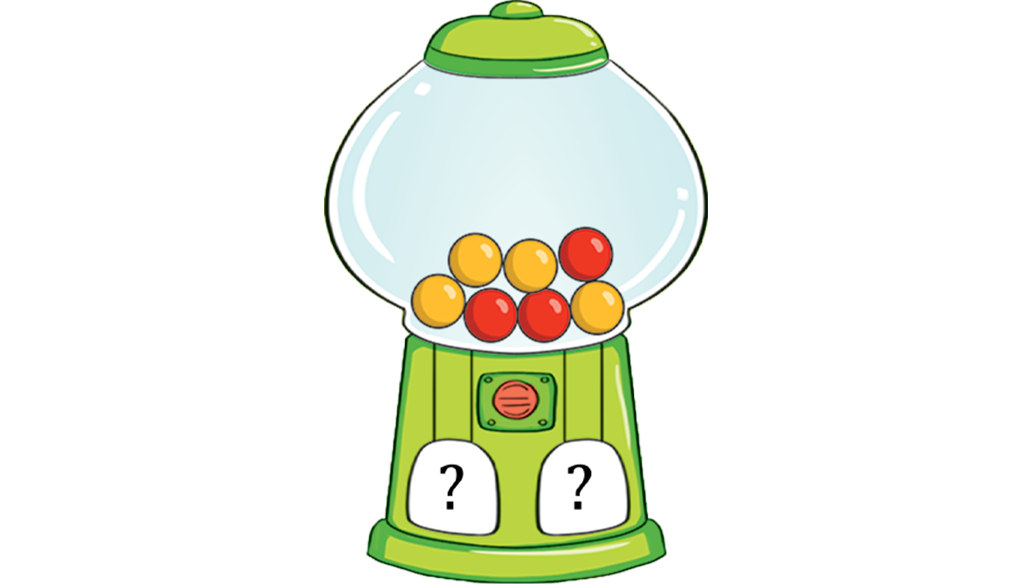 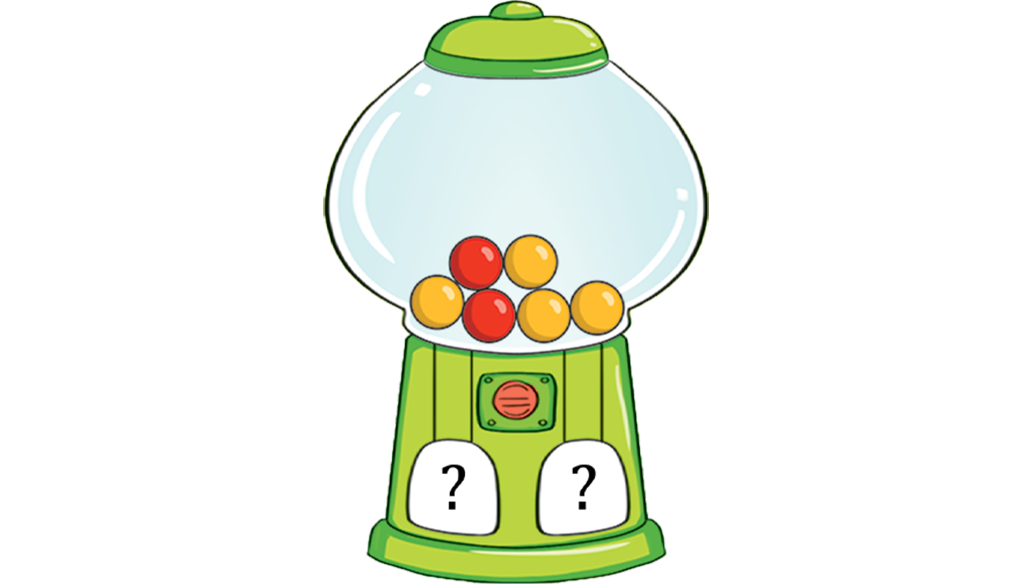 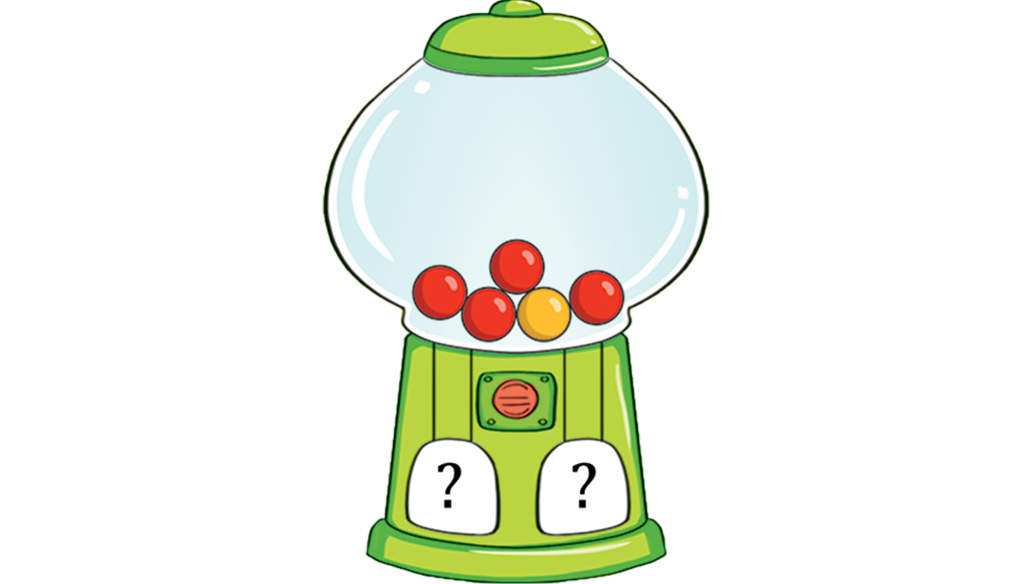 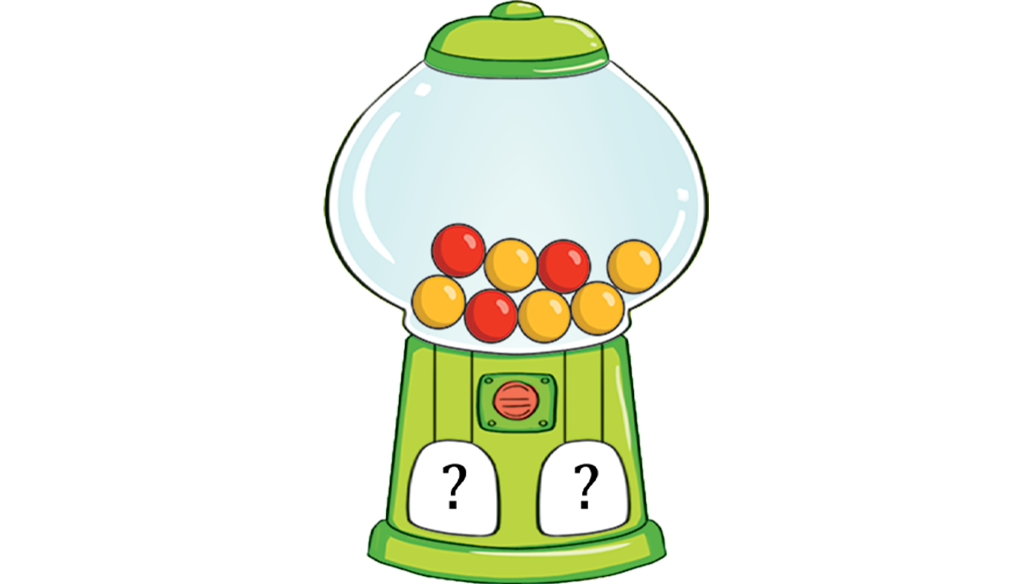 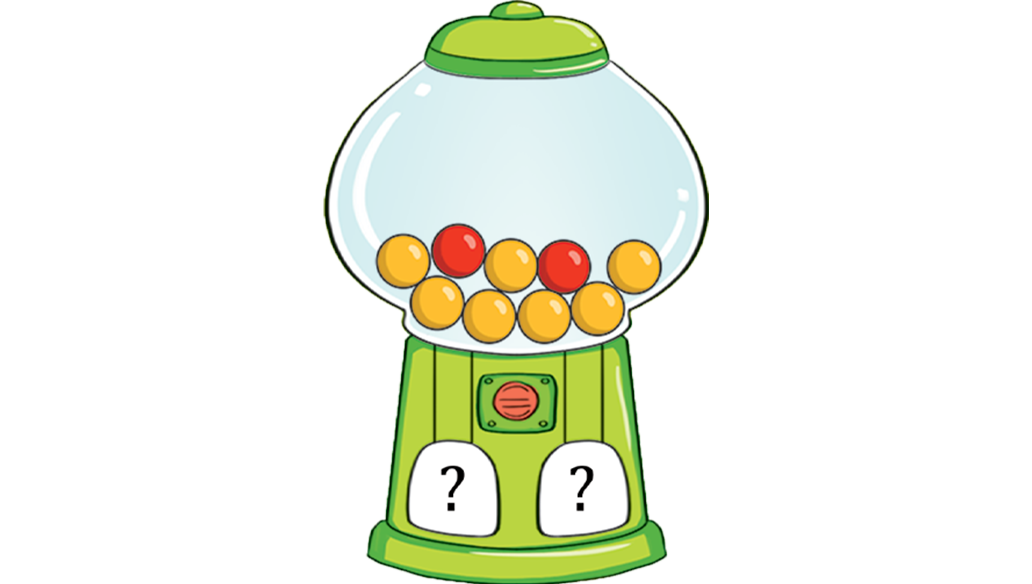 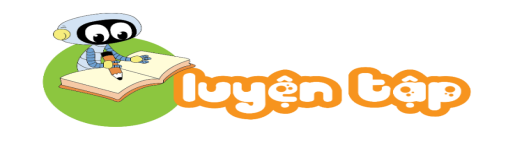 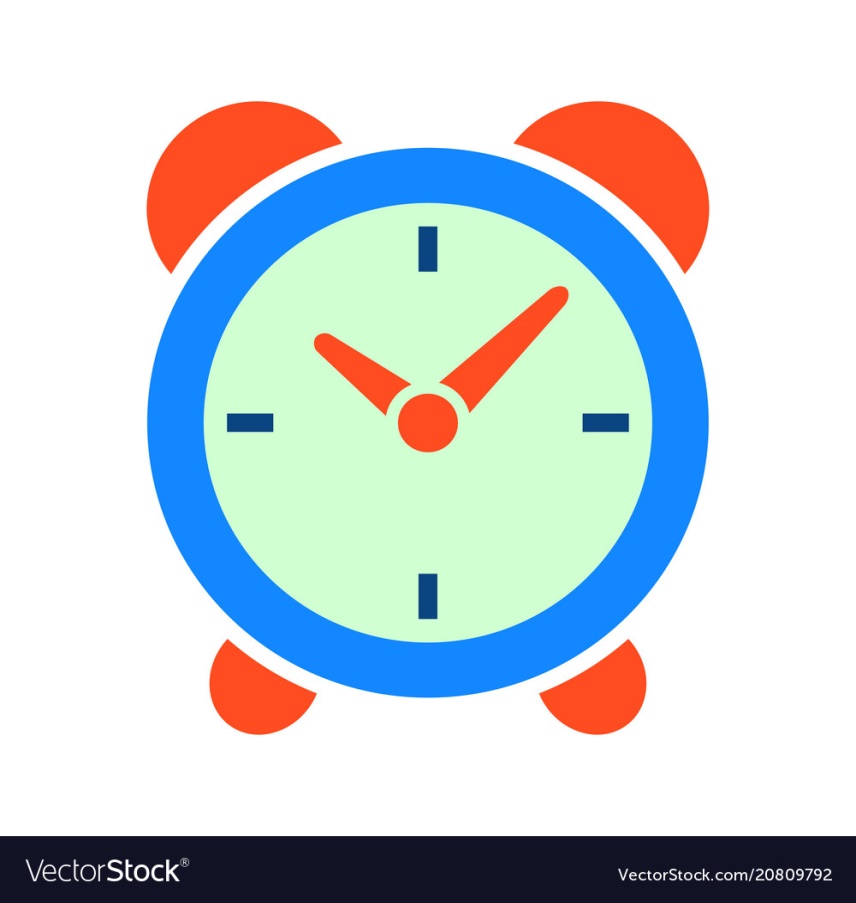 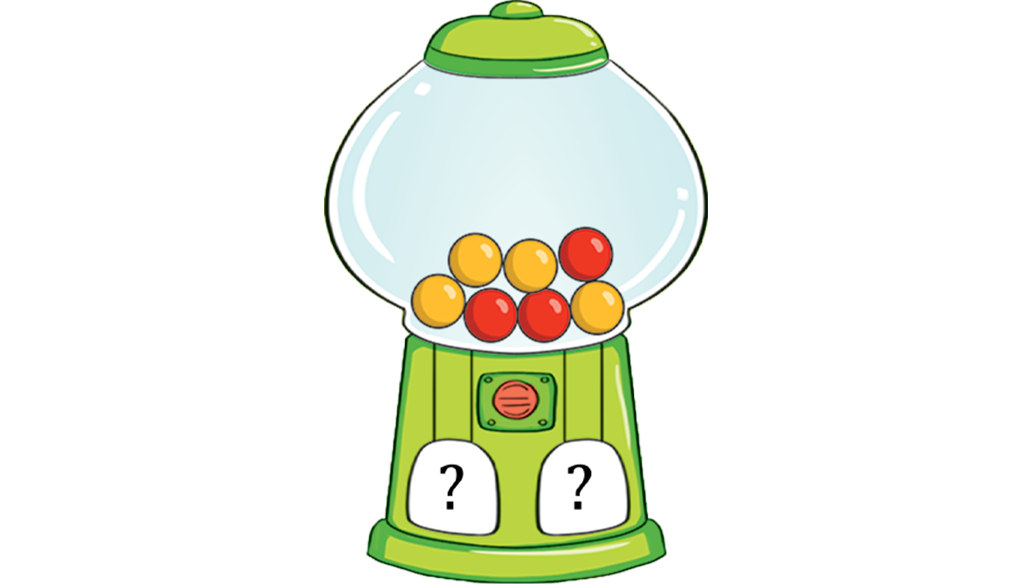 0
?
15
14
13
3
5
9
4
6
8
2
12
11
3
Số
10
1
7
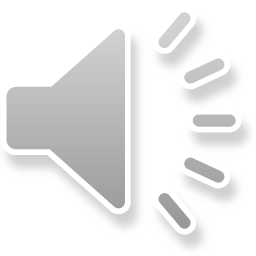 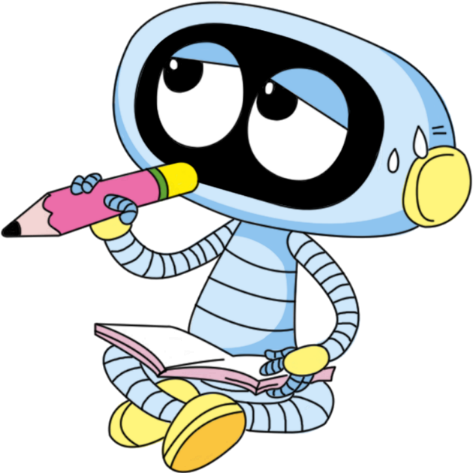 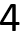 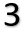 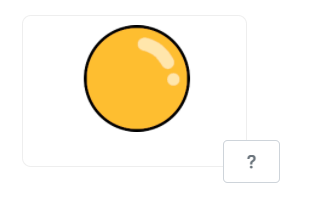 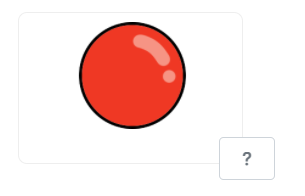 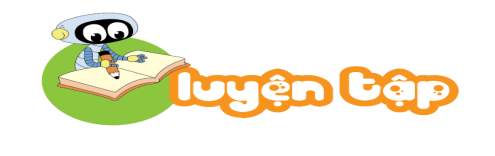 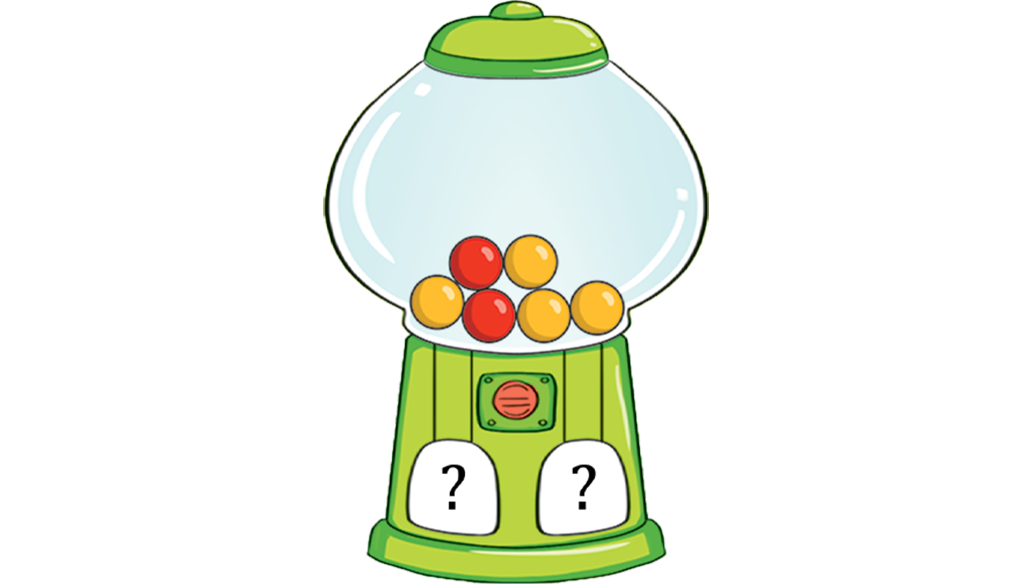 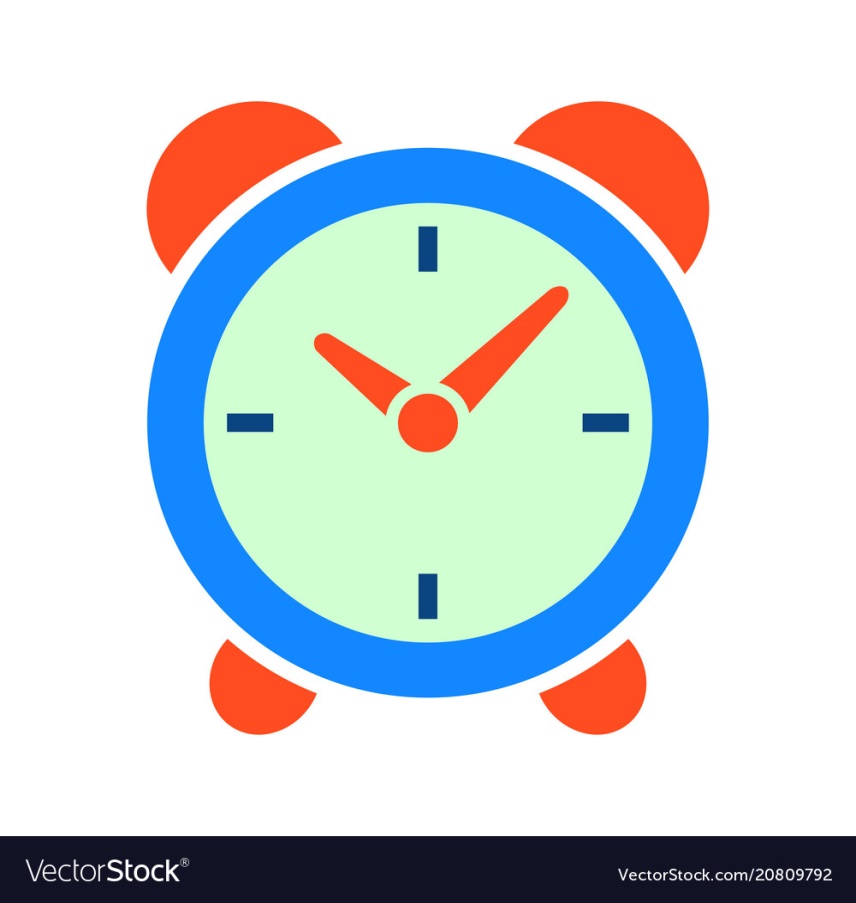 ?
15
14
13
3
5
9
4
6
8
2
3
Số
0
12
11
10
1
7
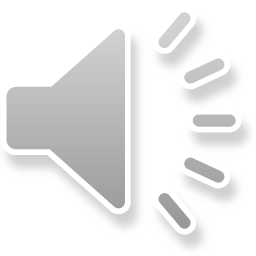 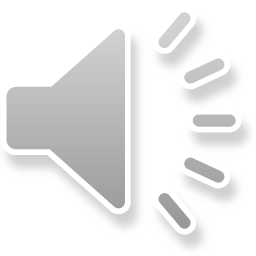 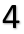 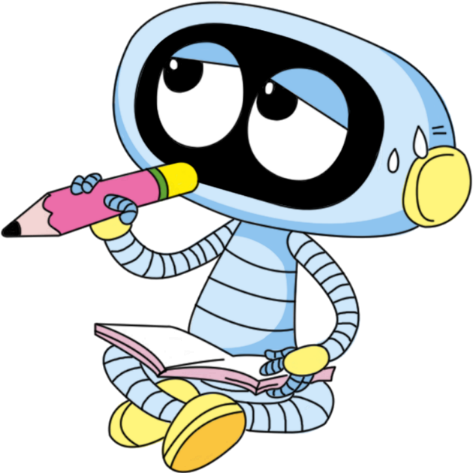 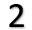 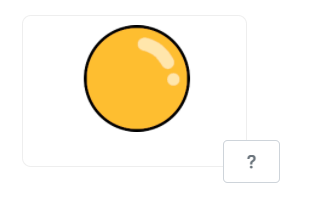 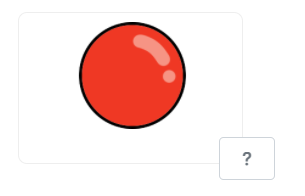 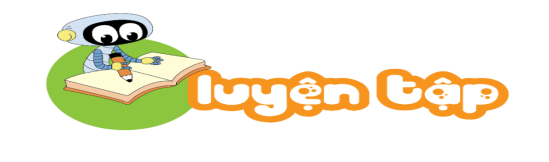 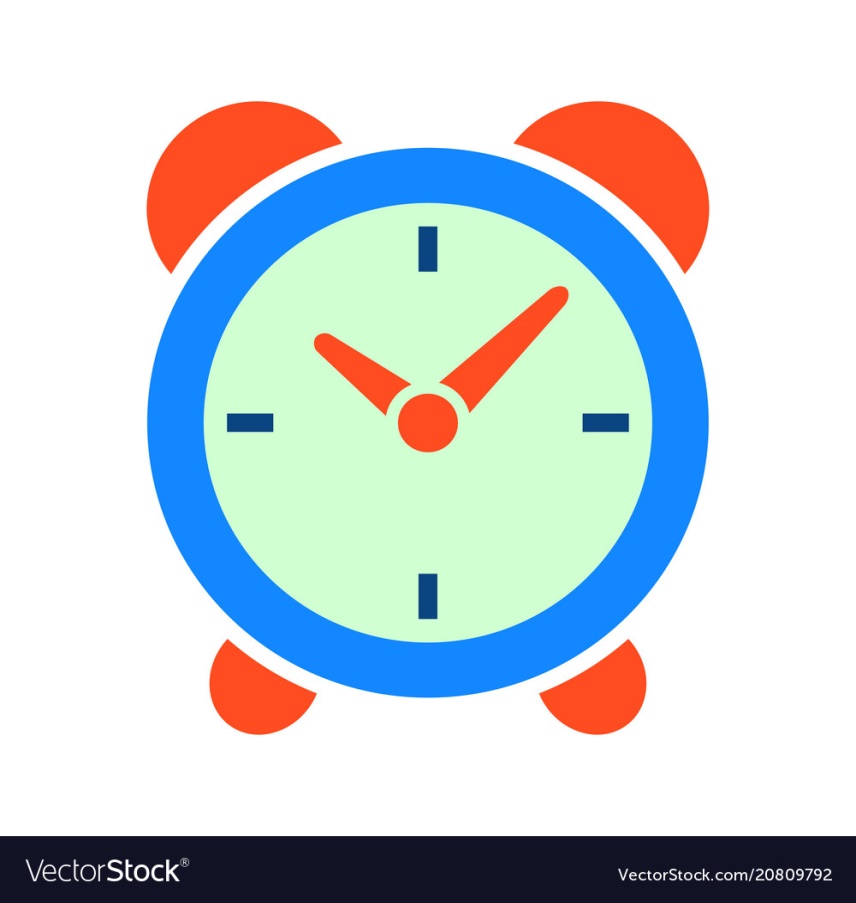 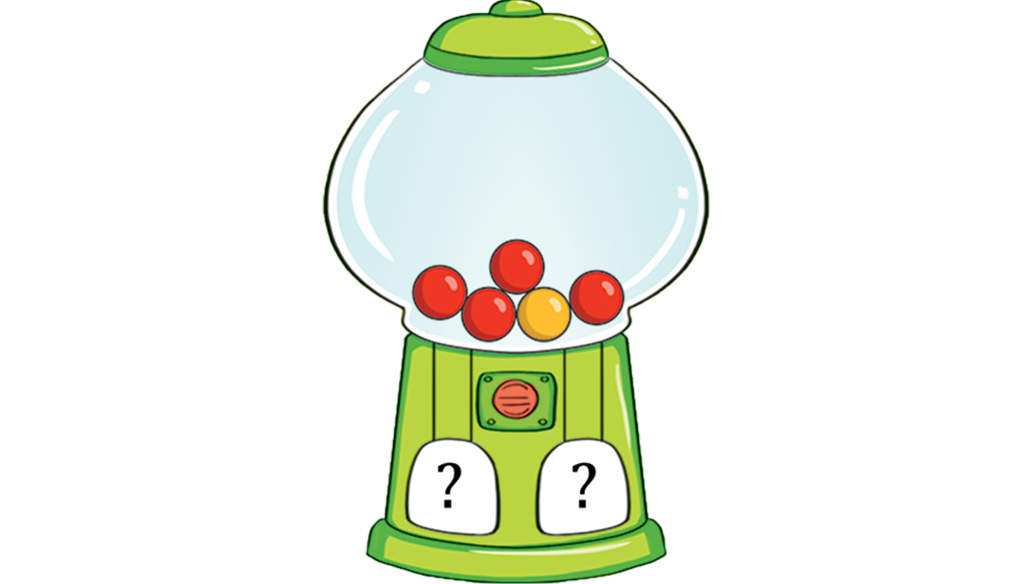 ?
15
14
13
3
5
9
4
6
8
2
3
Số
0
12
11
10
1
7
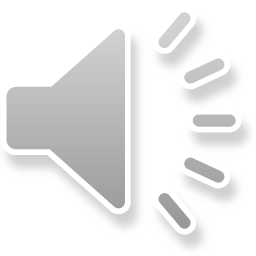 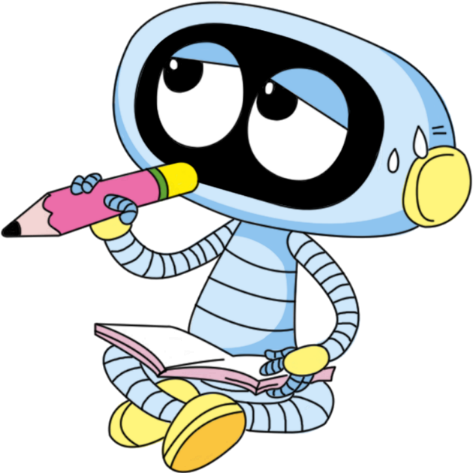 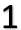 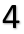 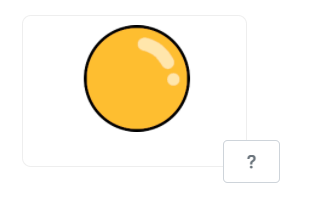 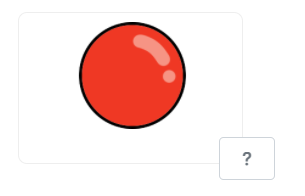 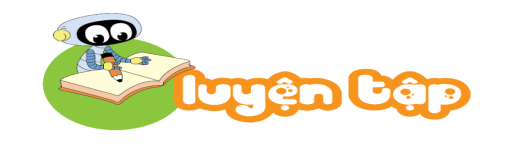 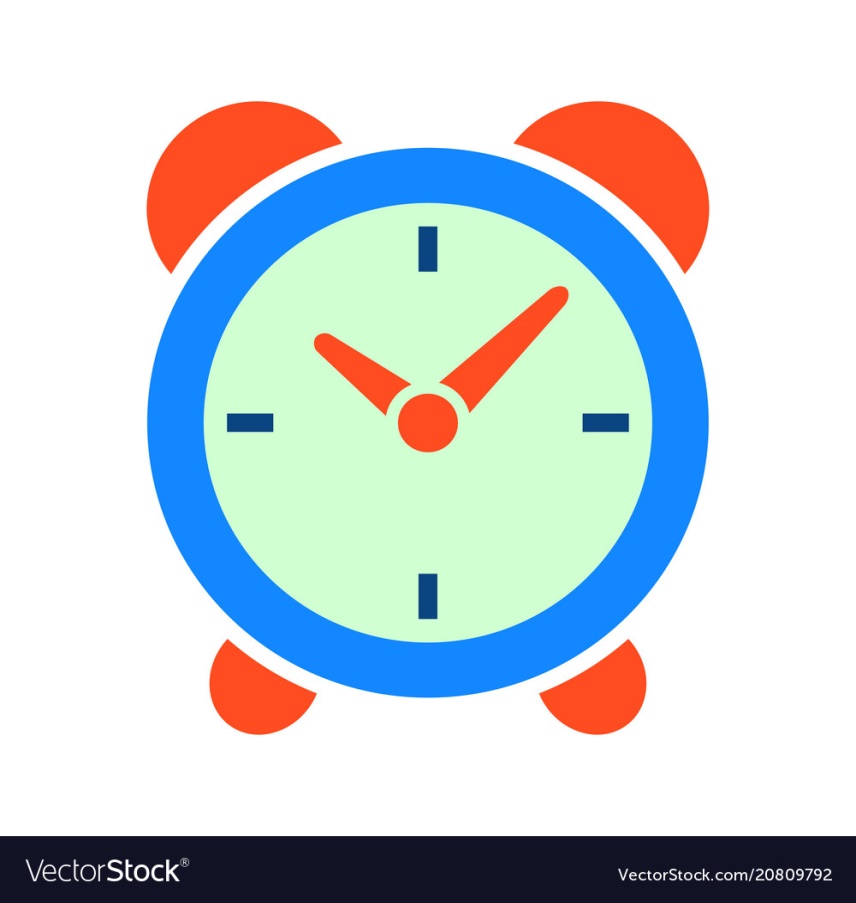 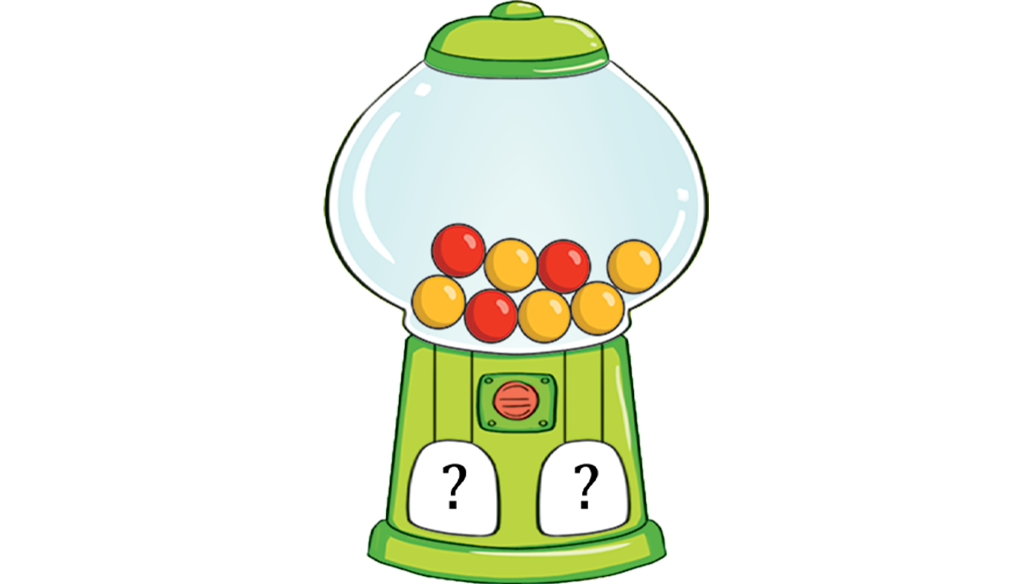 ?
15
14
13
3
5
9
4
6
8
2
3
Số
0
12
11
10
1
7
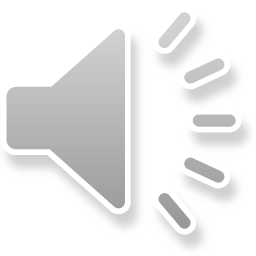 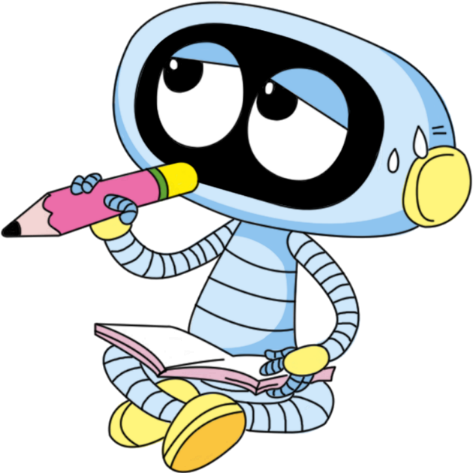 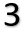 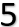 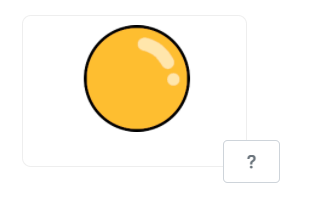 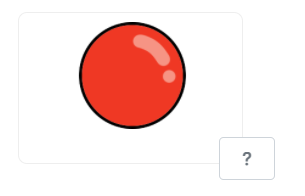 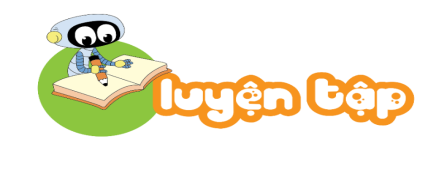 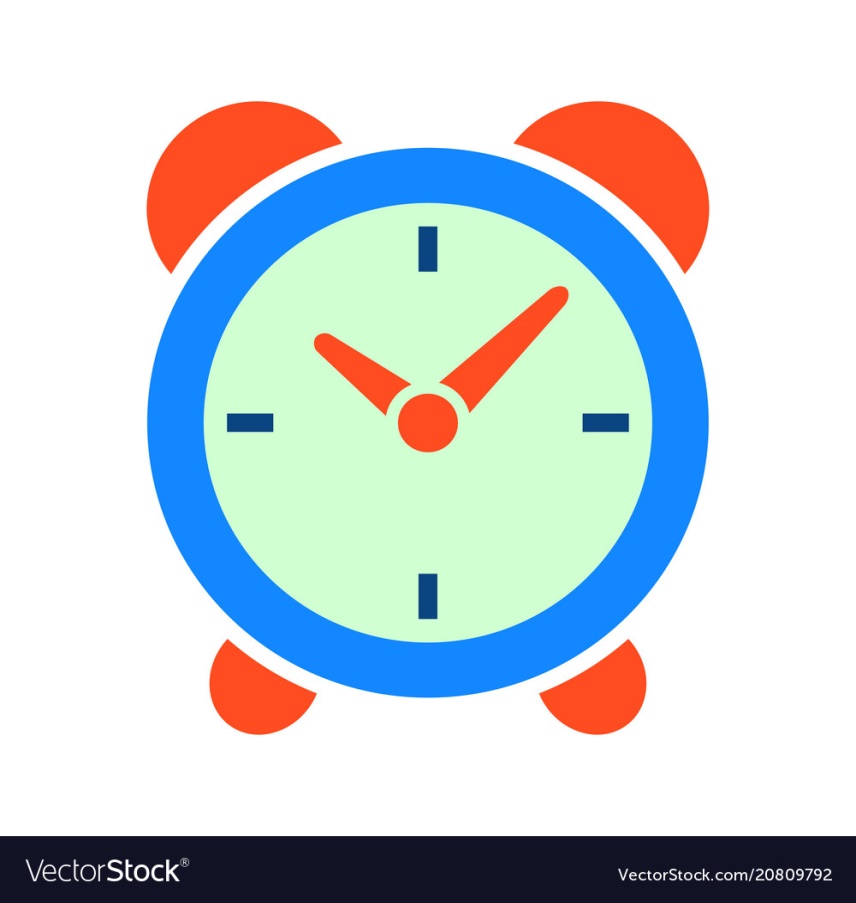 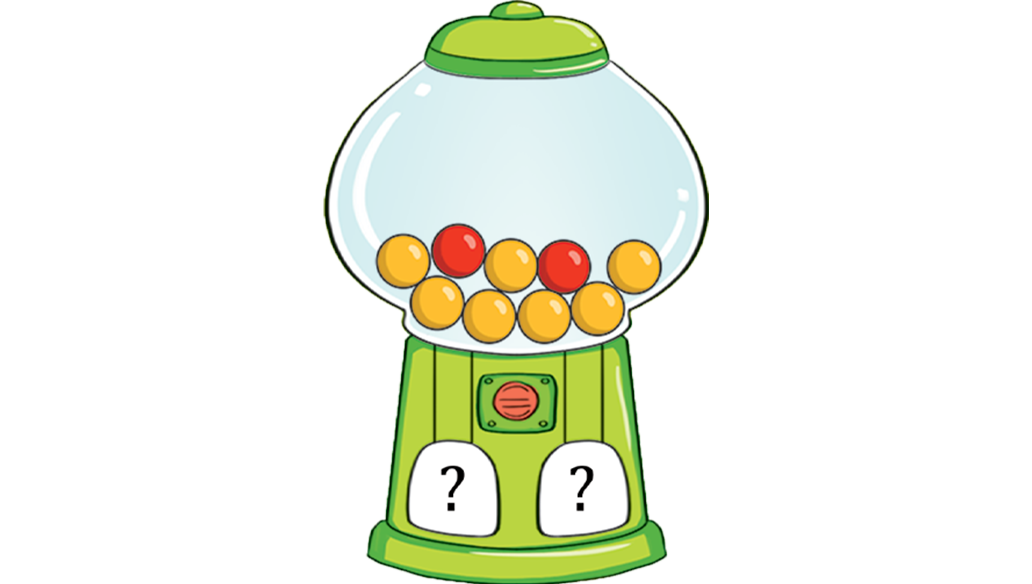 ?
15
14
13
3
5
9
4
6
8
2
3
Số
0
12
11
10
1
7
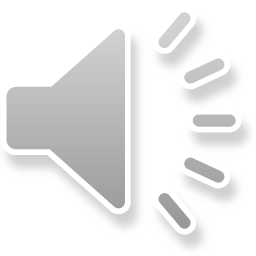 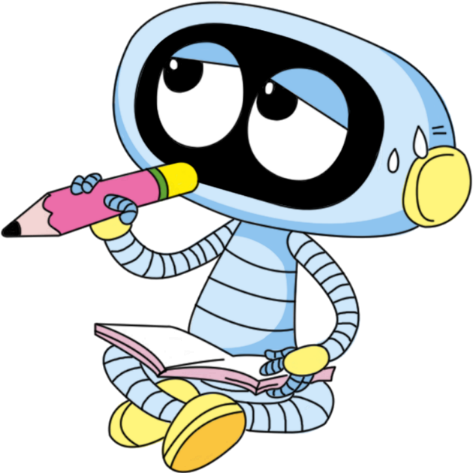 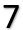 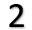 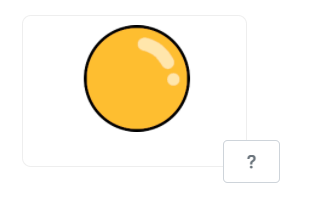 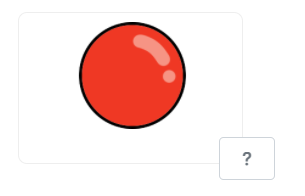 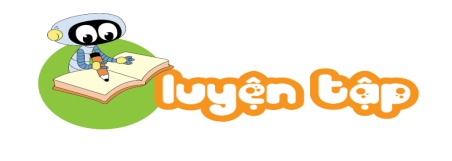 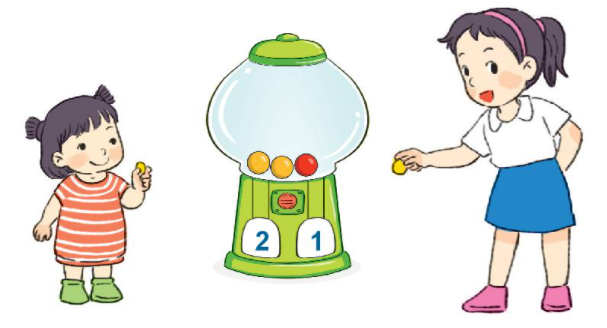 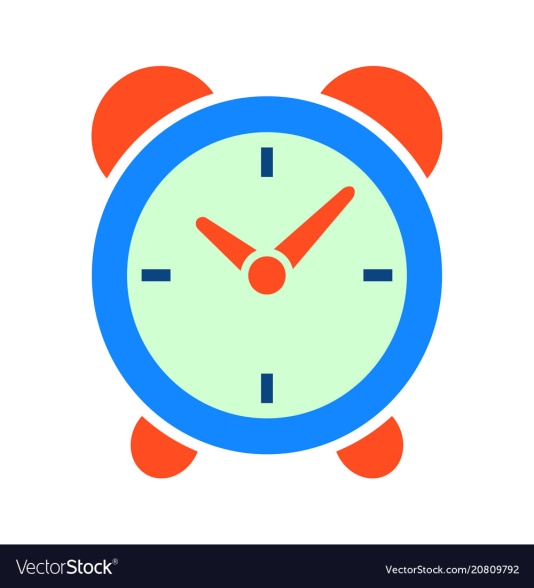 ?
3
Số
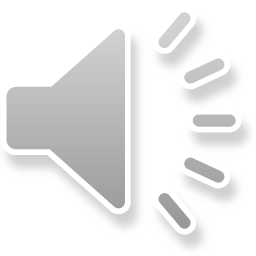 15
10
9
8
7
6
5
4
3
2
1
Trò chơi: 
“Ai nhanh hơn”
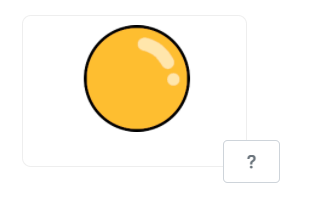 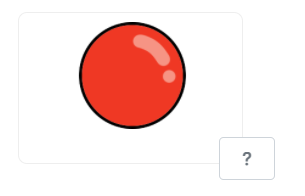 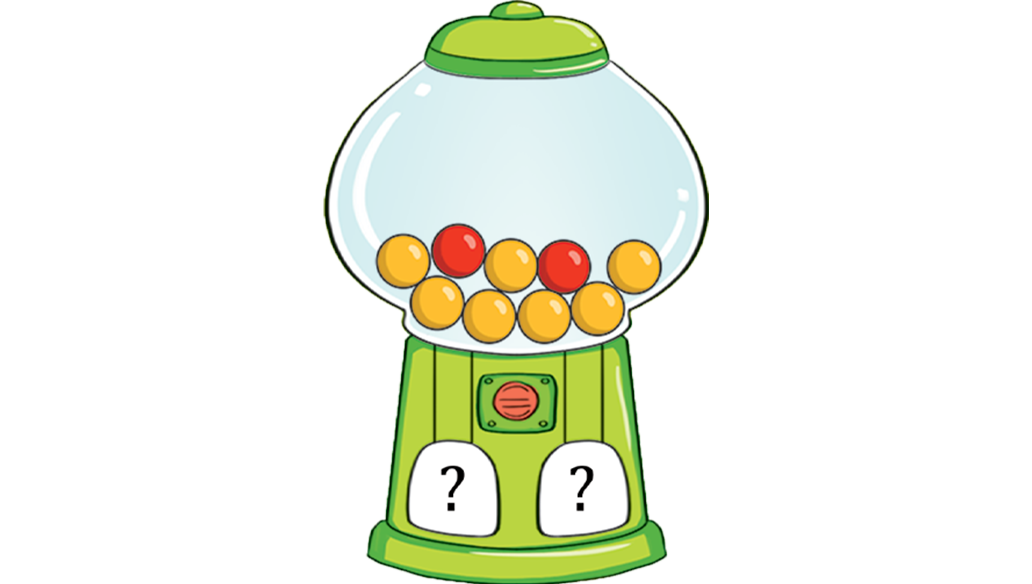 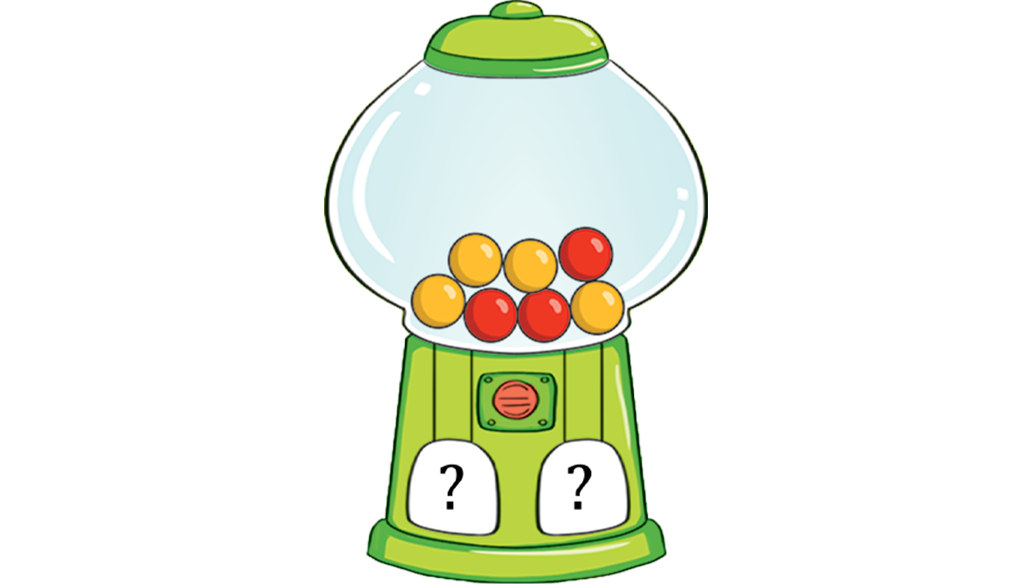 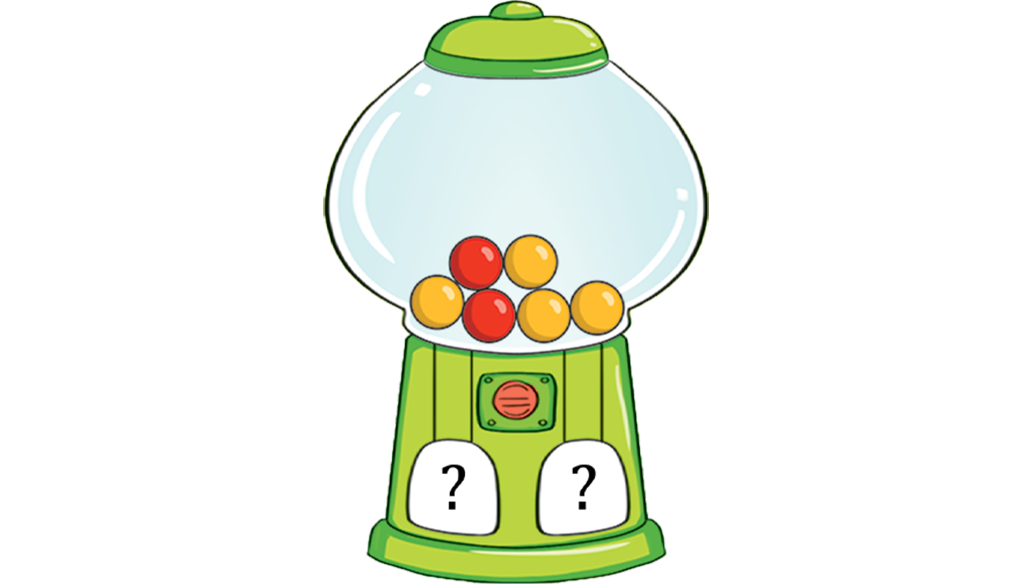 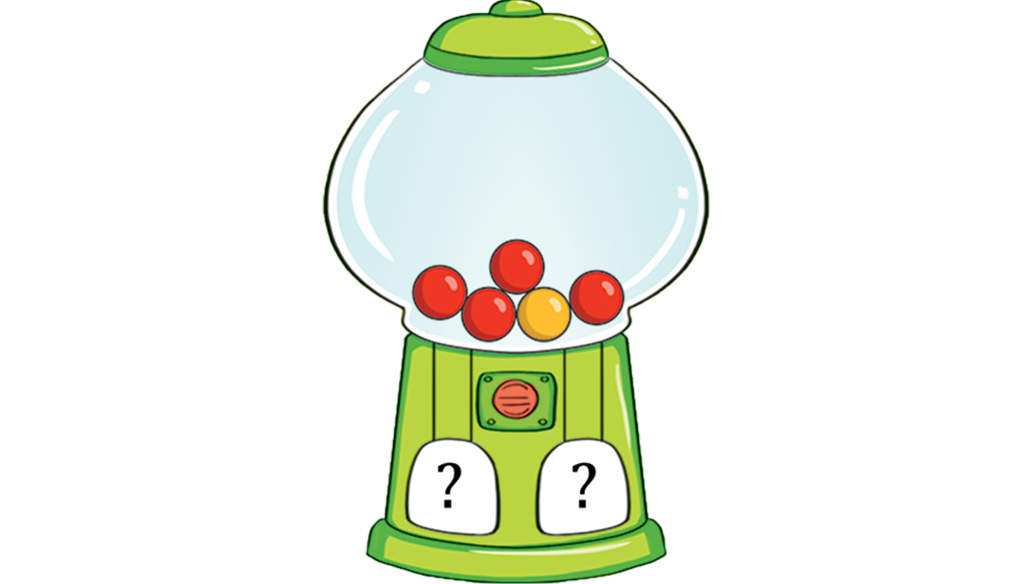 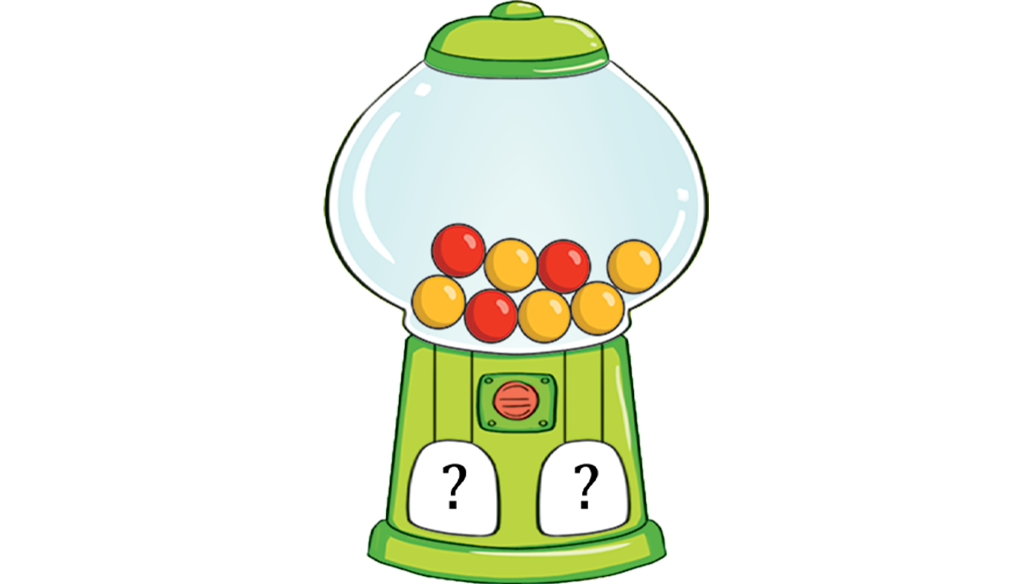 2
7
2
4
4
3
4
3
1
5
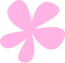 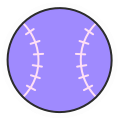 Vận dụng
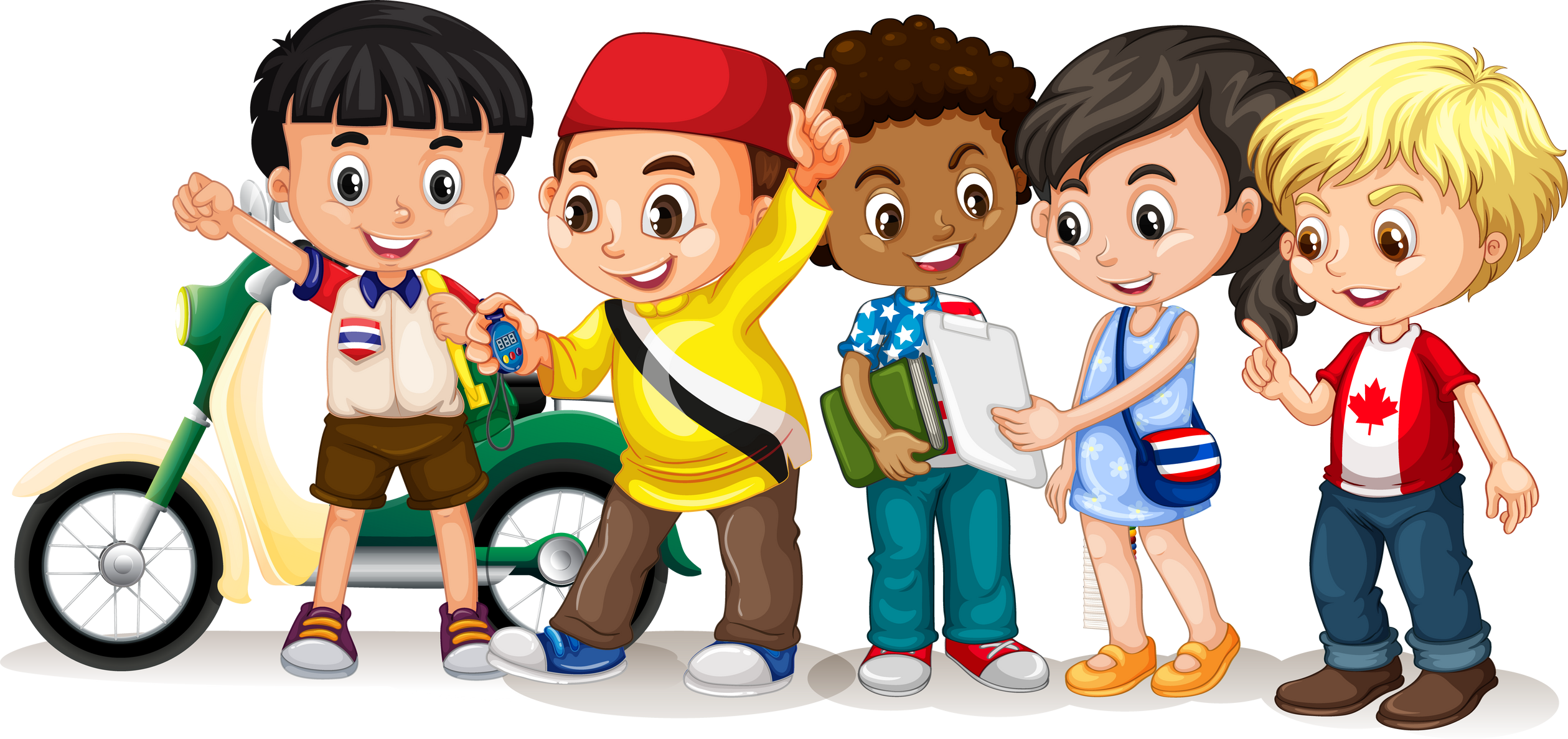 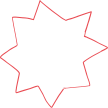 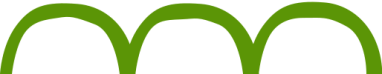 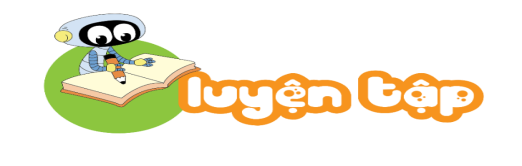 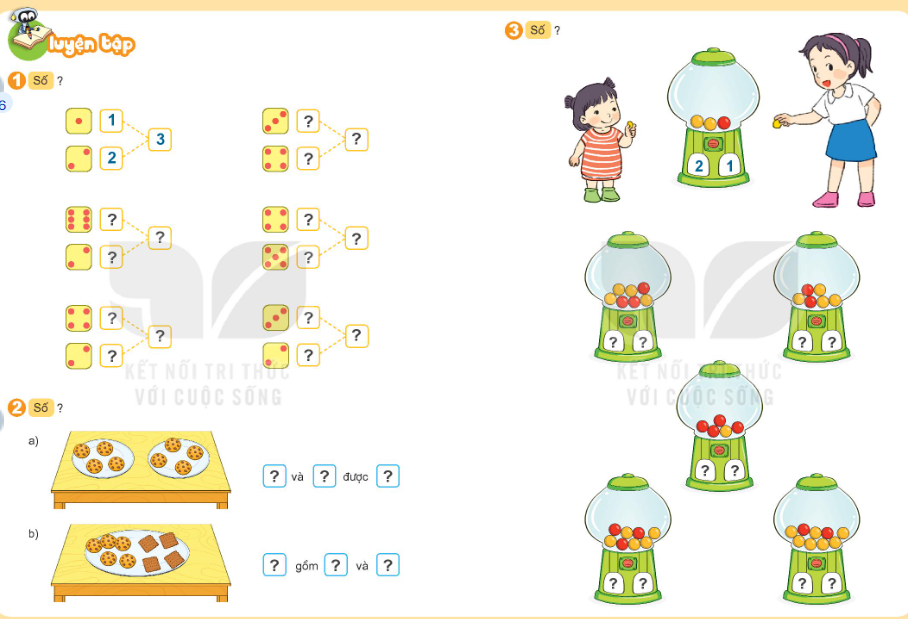 3
7
4
6
4
8
9
Hôm nay các em đã học được những gì ?
2
5
4
3
6
5
2
3
4
4
2
2
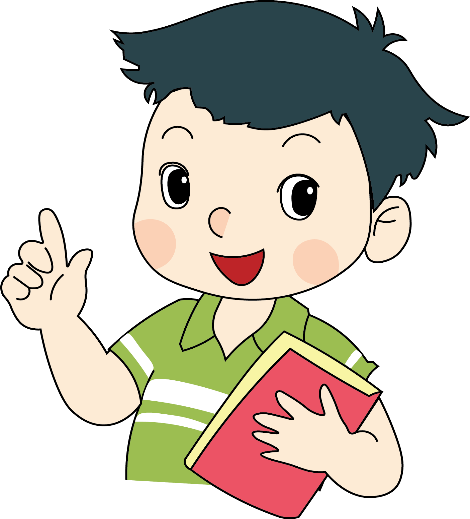 8
4
4
1
4
9
5
4
5
3
7
9
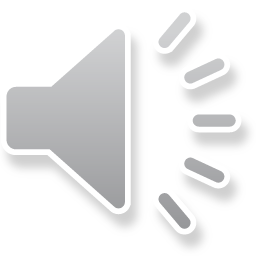 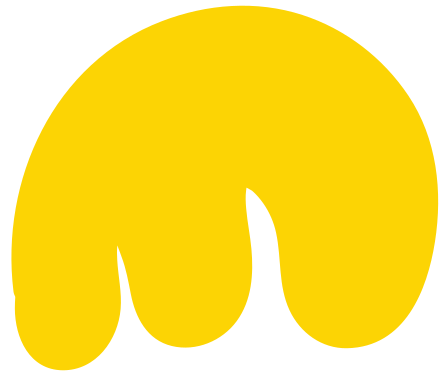 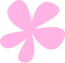 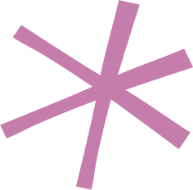 Hẹn gặp các thầy cô và các em ở buổi học tiếp theo
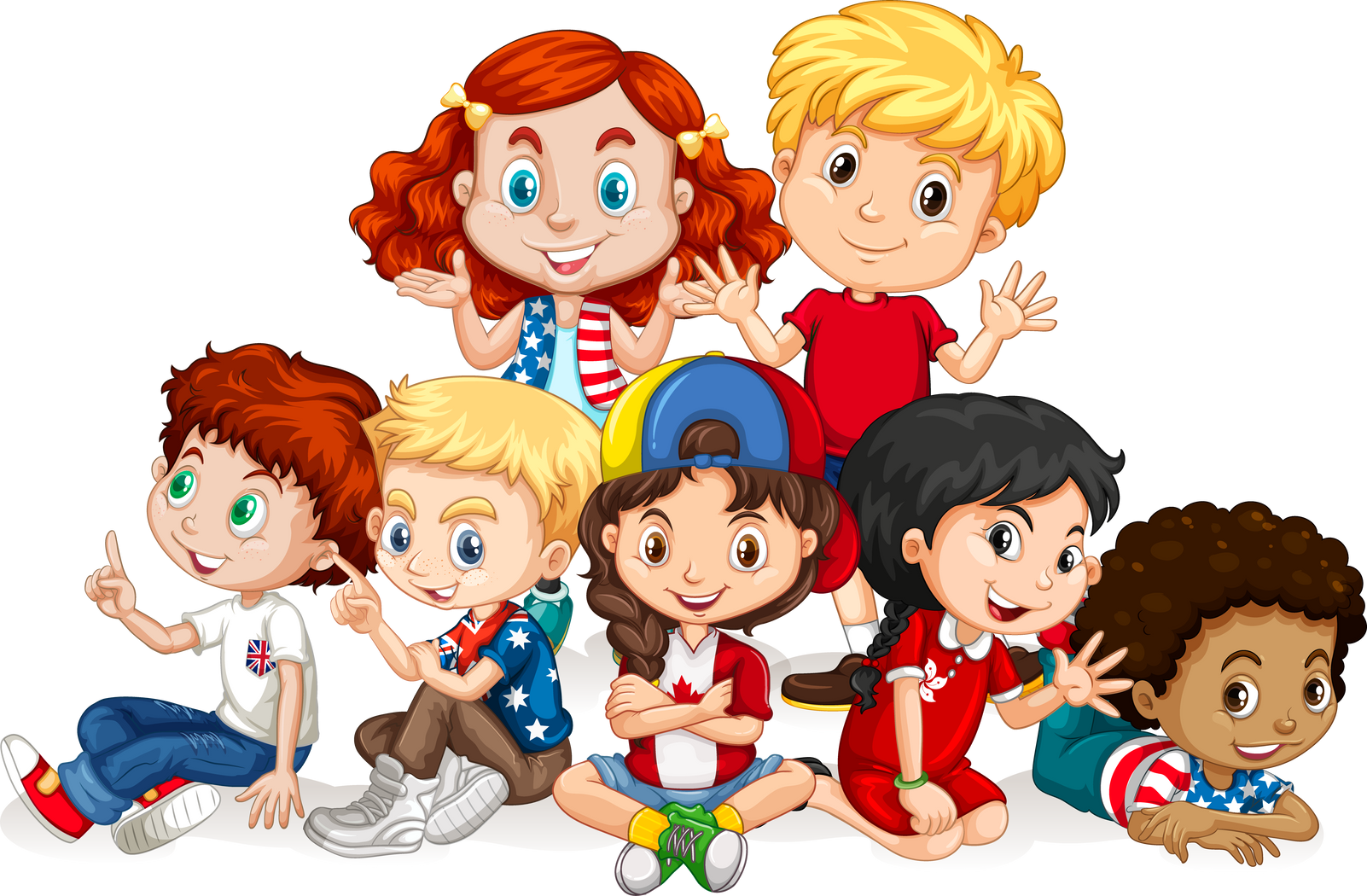 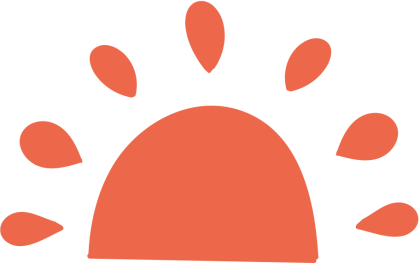 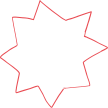 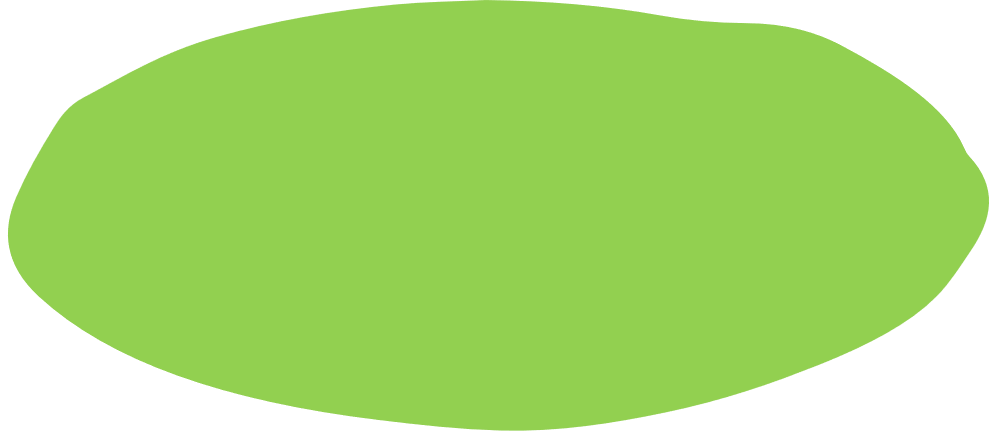 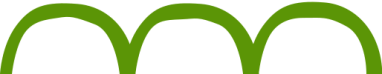